РМО учителей математики


Руководитель: Афанасьева Н.Е., 
учитель математики 
МБОУ «Разъезженская СШ»

                                  
Ноябрь 2024г.
План работы
Результаты ОГЭ
Задание 1-5
Задание 1
Задание 2, 3, 4
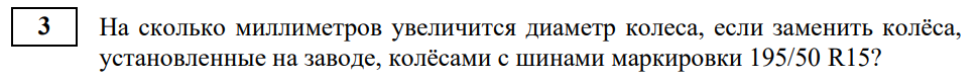 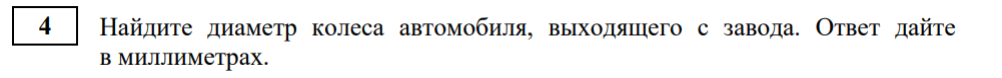 Задание 5
Задание 6
Задание 7
Задание 8
Задание 9
Задание 10
Задание 11
Задание 12
Задание 13
Задание 14
Задание 15
Задание 16
Задание 17
Задание 18
Задание 19
Типичные ошибки при решении геометрических задач 1 части
-ошибка в определении геометрического объекта, ключевого для решения задачи;
-ошибка при применении формулы;  
-вычислительная ошибка;
-непонимание смысла геометрических терминов;  
-невнимательность;
-ошибка в распознавании утверждения;
-ошибка в построении логической цепочки заключений;
-незнание ключевых понятий, формулировок теорем и следствий из них;
-несформированность умения логически рассуждать.
Задание 20
Задание 21
Задание 22
Задание 23
Задание 24
Задание 25
Результаты ЕГЭ
Таблица группировки обучающихся по компетентностным областям  с выходом на дефицитарные умения
Некоторые рекомендации по подготовке учащихся к итоговой аттестации по математике в 2024–2025 учебном году
Уделять внимание решению задач, требующих применения знаний из различных разделов курса алгебры, решать задачи практического характера.  
Обращать внимание на усвоение фундаментальных метрических формул и свойств основных планиметрических фигур с обязательным доказательством изучаемых теорем.  
Развивать у учащихся навыки устной и письменной математической речи, культуру правильного использования терминов и символов.  
Регулярно работать над развитием и совершенствованием уровня вычислительных навыков.
Включать задания, аналогичные КИМ ГИА при объяснении учебного материала, при решении задач, в практические работы по всем темам курса математики. 
Отслеживать результаты учащихся по всем темам и своевременно корректировать уровень усвоения учебного материала. 
Использовать сборники и сайты для подготовки к экзаменам, рекомендованные ФИПИ и другими организациями.
Примерный план работы по подготовке учащихся к ГИА на 2024-2025 учебный год по математике
Расписание ГИА по математике в 2025 году(основной период)
ОГЭ – 3 июня;
ЕГЭ – 27 мая